Programs and techniques based on ROOT package for acquisition and sorting of the list mode data of the neutron detectors
Elena Litvinenko1,

Andrey Bogdzel1, Andrey  Churakov1, Feodosiy Levchanovsky1,
Lutz Rossa2, Olaf-Peter Sauer2, Thomas Wilpert2

1FLNP JINR Dubna
2HZB Berlin
litvin@nf.jinr.ru
FLNP JINR       flnph.jinr.ru
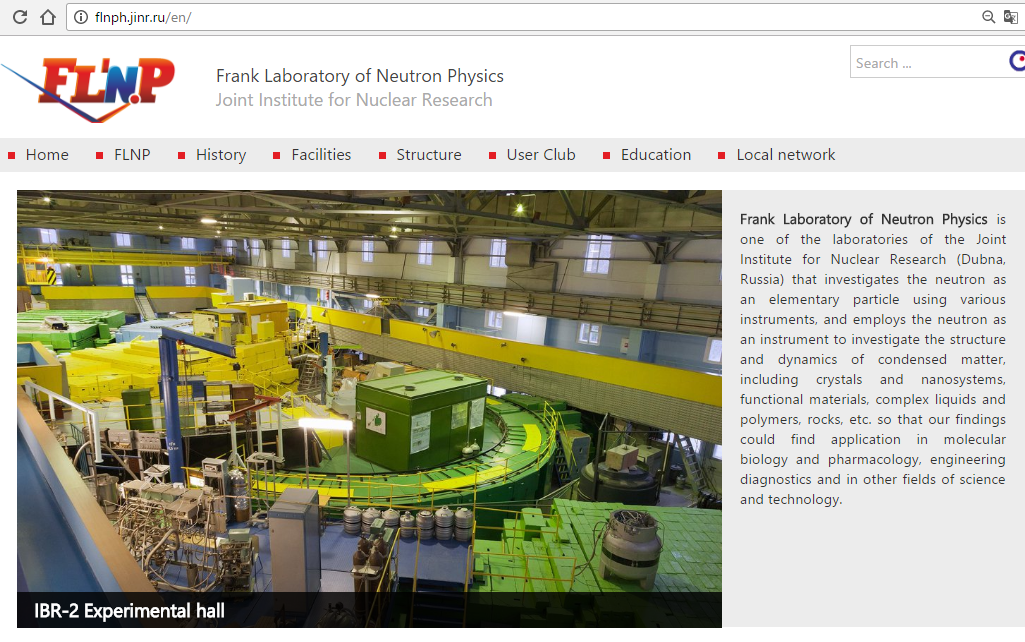 Outline
Software requirements from the detector group
About list mode data acquisition
Delay line detector signals
What is DeLiDAQ-1
DeLiDAQ-1 list mode options
DeLiDAQ-1 data structure and format
Why ROOT
ROOT file with list mode data
ELLADA program
CaDeLin program
E.I.Litvinenko
18 Oct 2016
NOBUGS-2016 Conference      Kopenhagen              3
The software requirements from the detector group in FLNP
detailed diagnostic tools
autonomy (stand-alone operation, independence from the experiment control systems and local database management systems, etc.)
fast deployment
flexibility (flexible configurability of parameters, easy modifications, configurable visualization tools)
compact data formats
easy integration into the experiment control software (via communication components or via components which can be used autonomously)
extensibility
E.I.Litvinenko
18 Oct 2016
NOBUGS-2016 Conference      Kopenhagen              4
About list mode data acquisition
Listmode - a special measurement mode in which each event and its precise time of occurrence (timestamp) is recorded sequentially, with selected properties. List mode data can be used as a diagnostics tool to verify the performance of the detection system, but also to find time correlations between signals.
Acquisition of data in list mode is known since 1985. Before 2000 - the analog electronics (values from ADC stored together with a timestamp). After 2000 - the digitizers that collect the signals directly from the detector output (pre-amplifier or photo-multiplier) with rate ~10 MHz
In recent years – the digitizers with sampling rates  up to 5 GS/s. Recent digitisers use DSPs and FPGAs equipped with algorithms for data reduction embedded in the digitiser's firmware.
Now -new international standard for the data format for list-mode digital data acquisition used in radiation detection and measurement is being developed (TC45 of IEC)
E.I.Litvinenko
18 Oct 2016
NOBUGS-2016 Conference      Kopenhagen              5
MWPC – ³He-2D Detector
Delay line detector signals
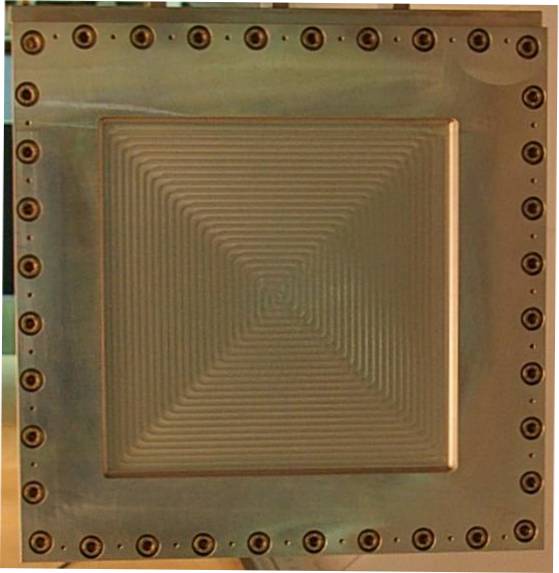 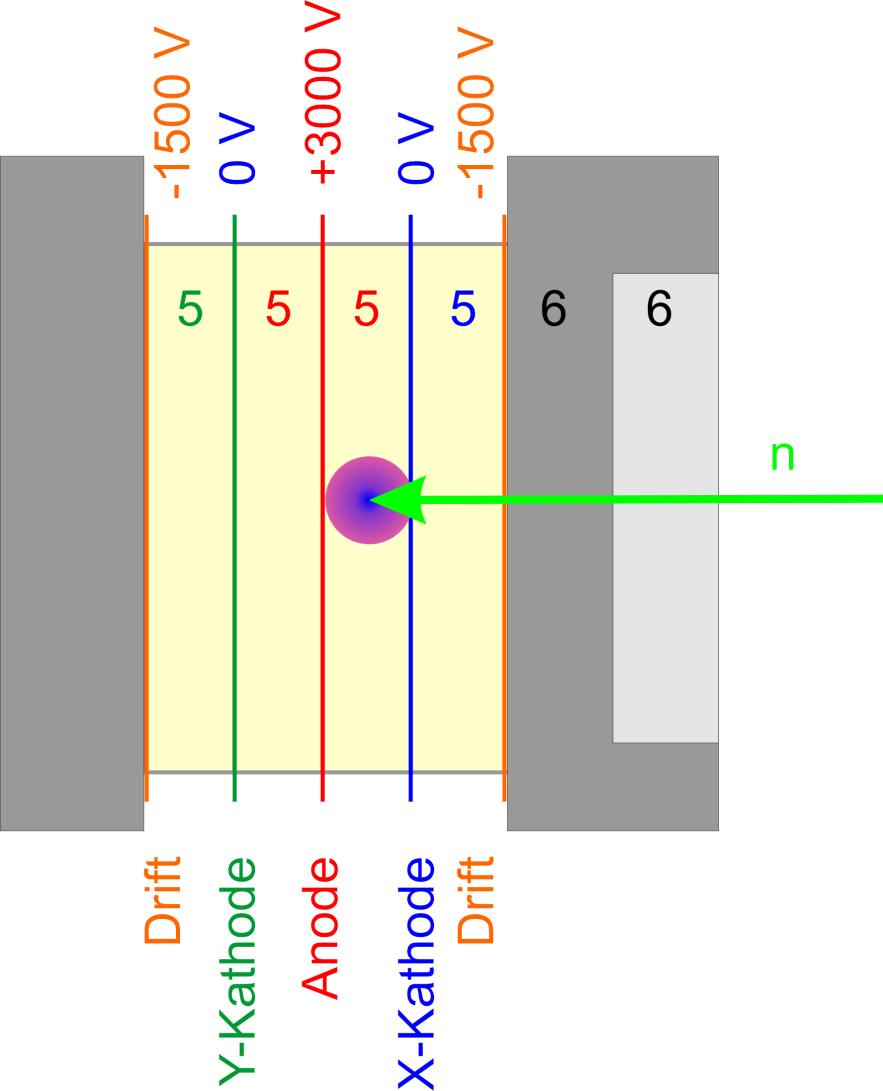 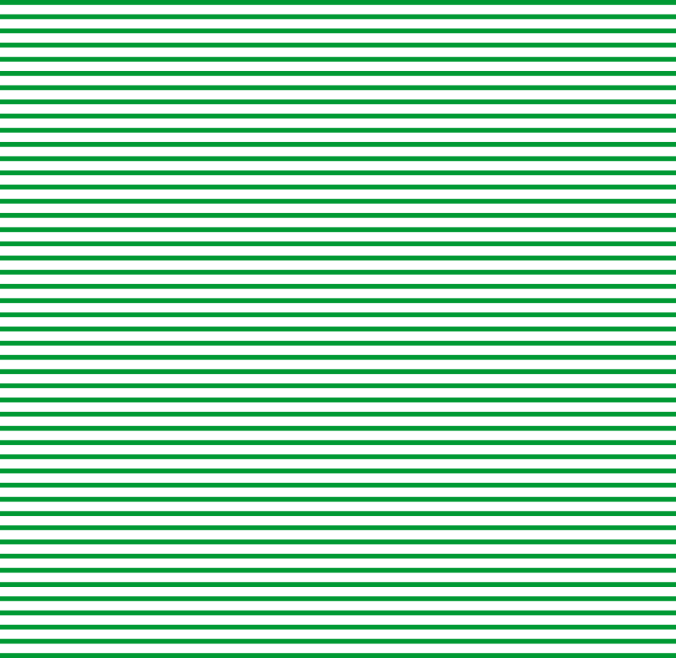 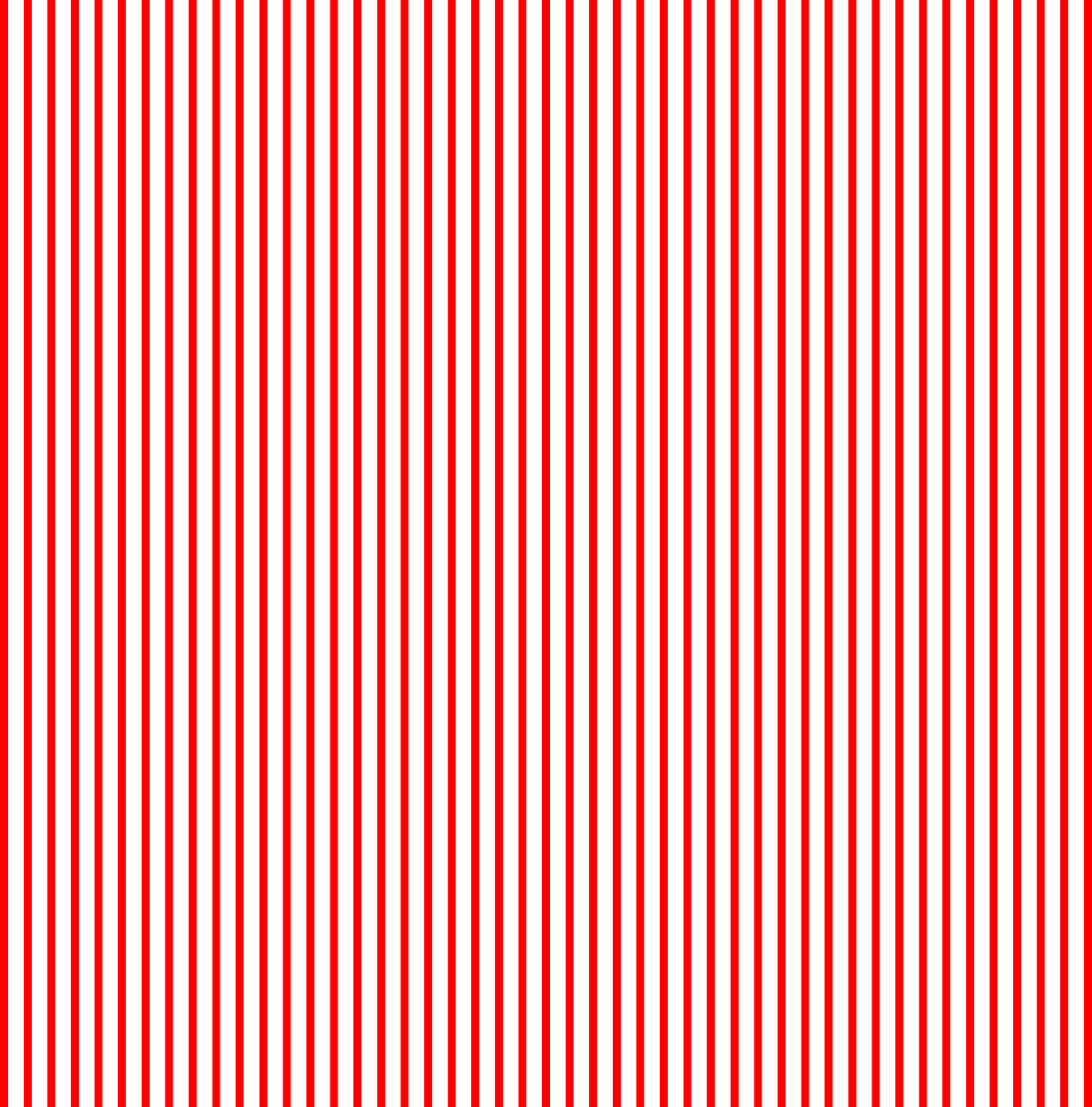 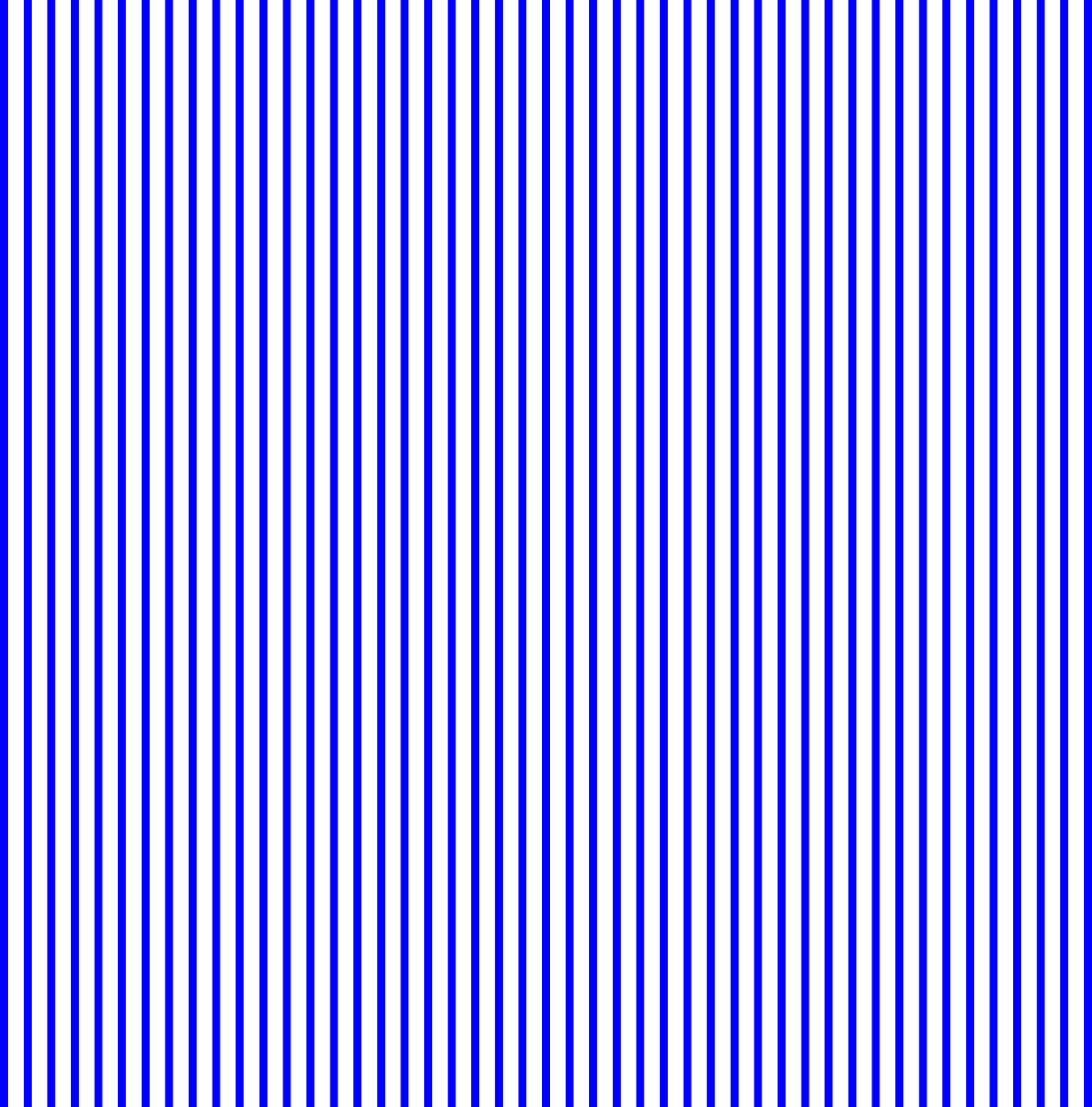 EMBL, DENEX (300x300 mm²)
~200 wires/plane
DeLiDAQ-1 systems at the FLNP (used since 2005)
Detector (2D PSD)PreamplifiersDiscriminator  DeLiDAQ-1 < PCI < PC software
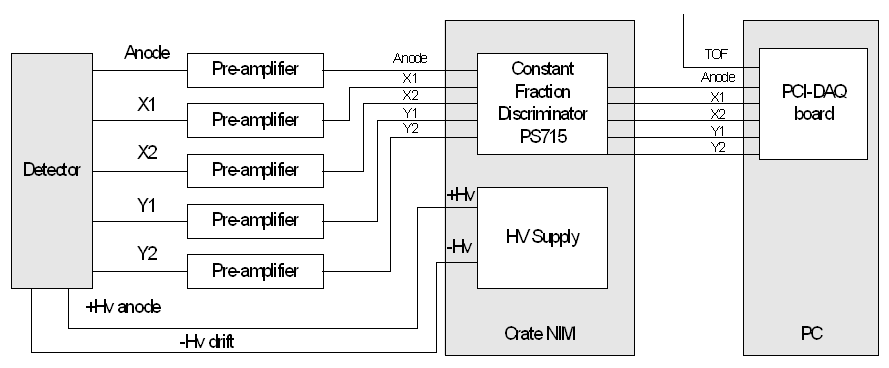 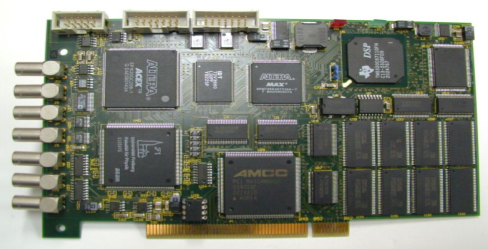 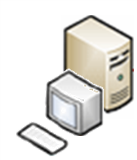 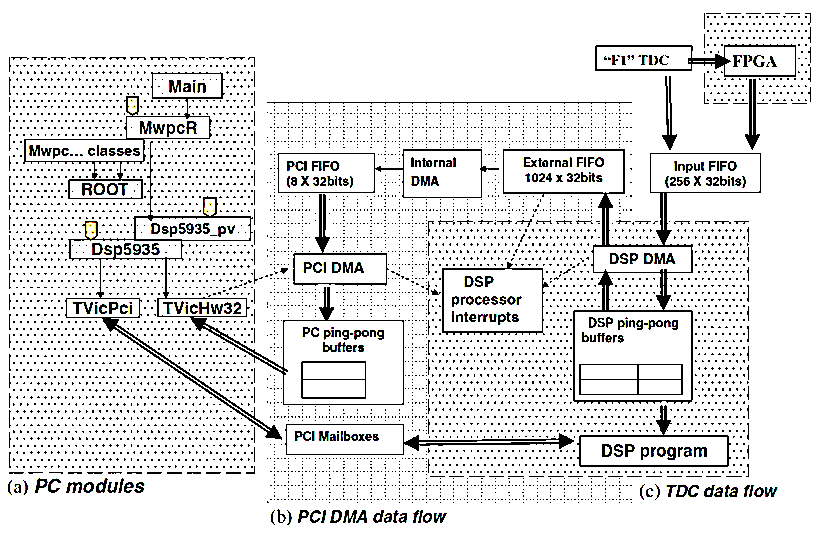 PC
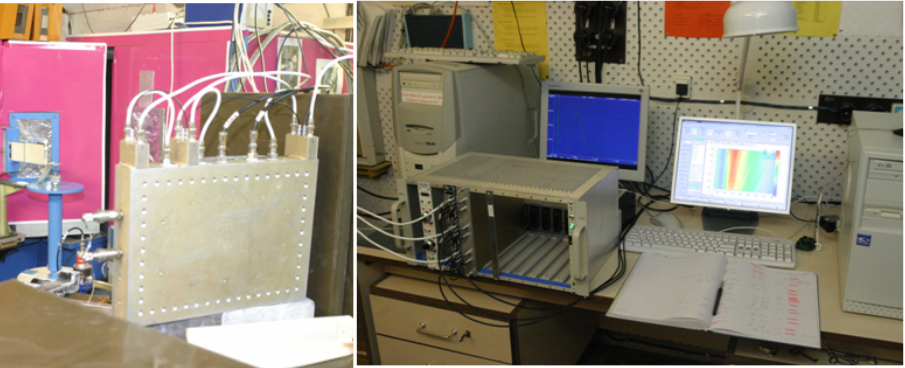 E.I.Litvinenko
18 Oct 2016
NOBUGS-2016 Conference      Kopenhagen              7
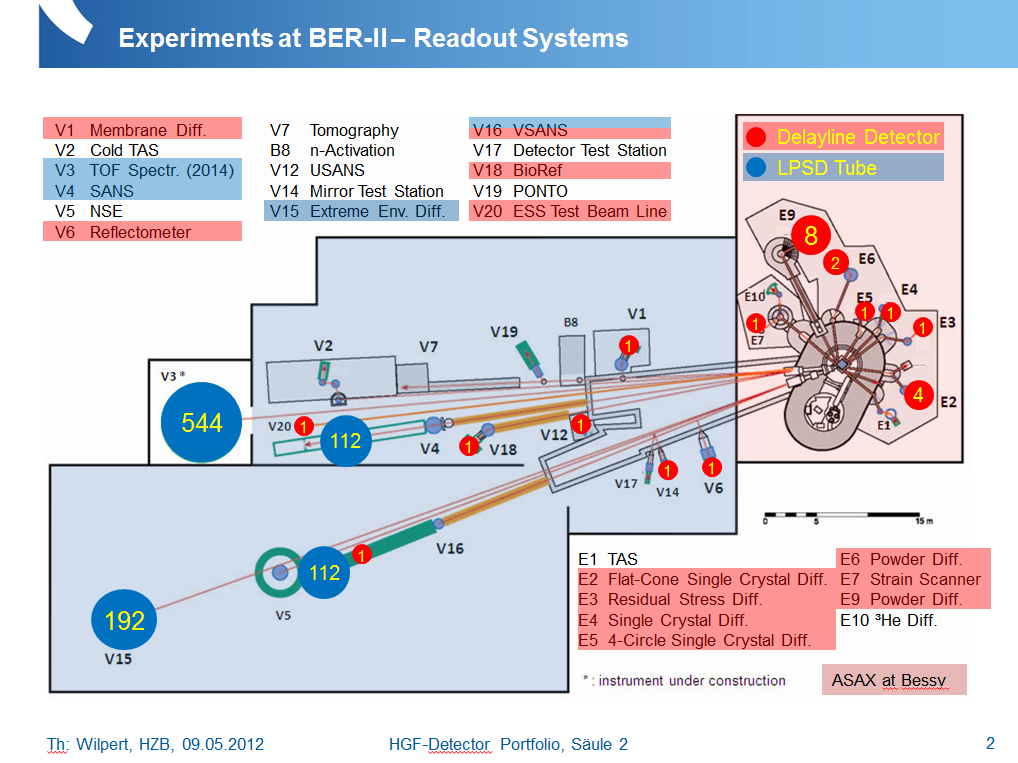 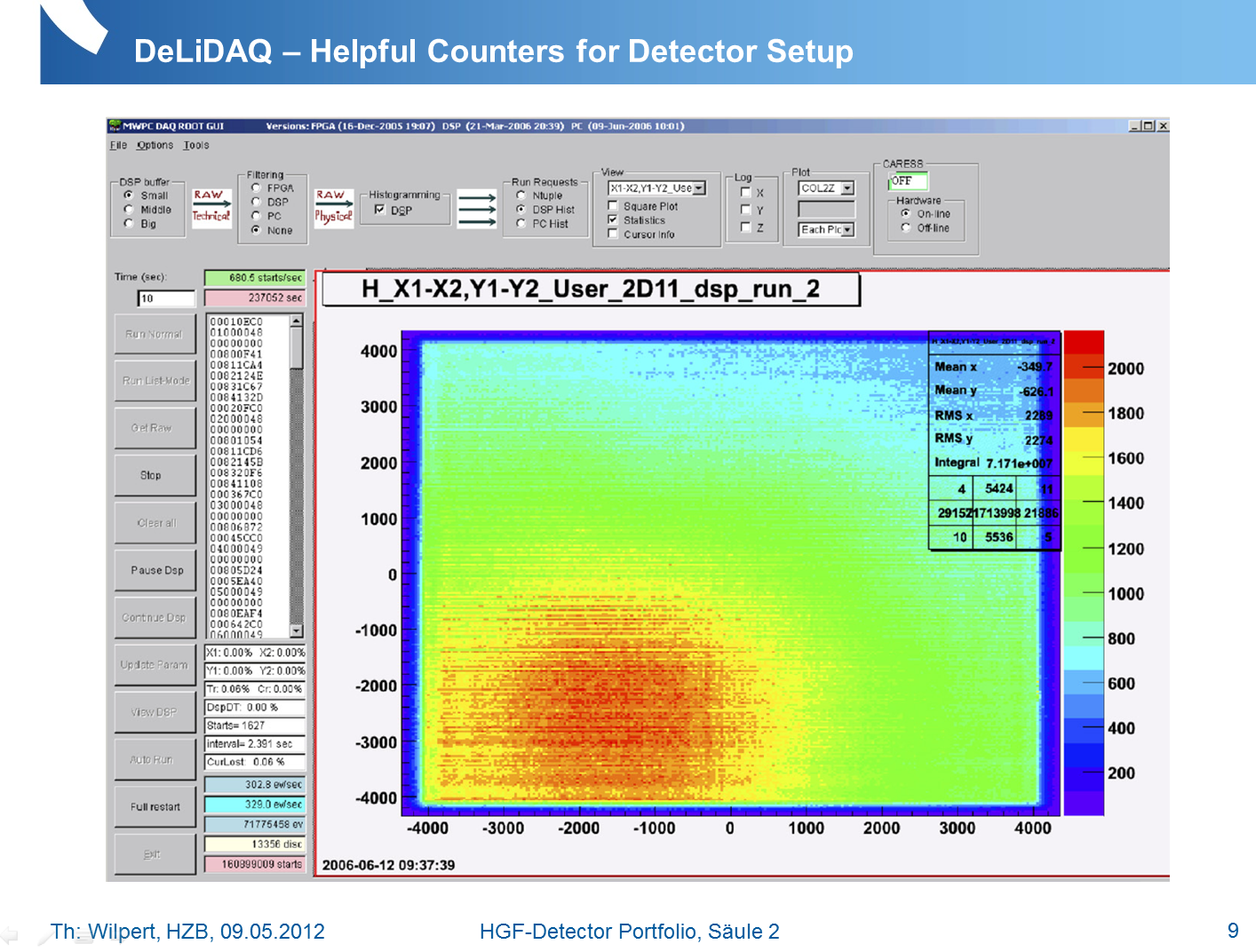 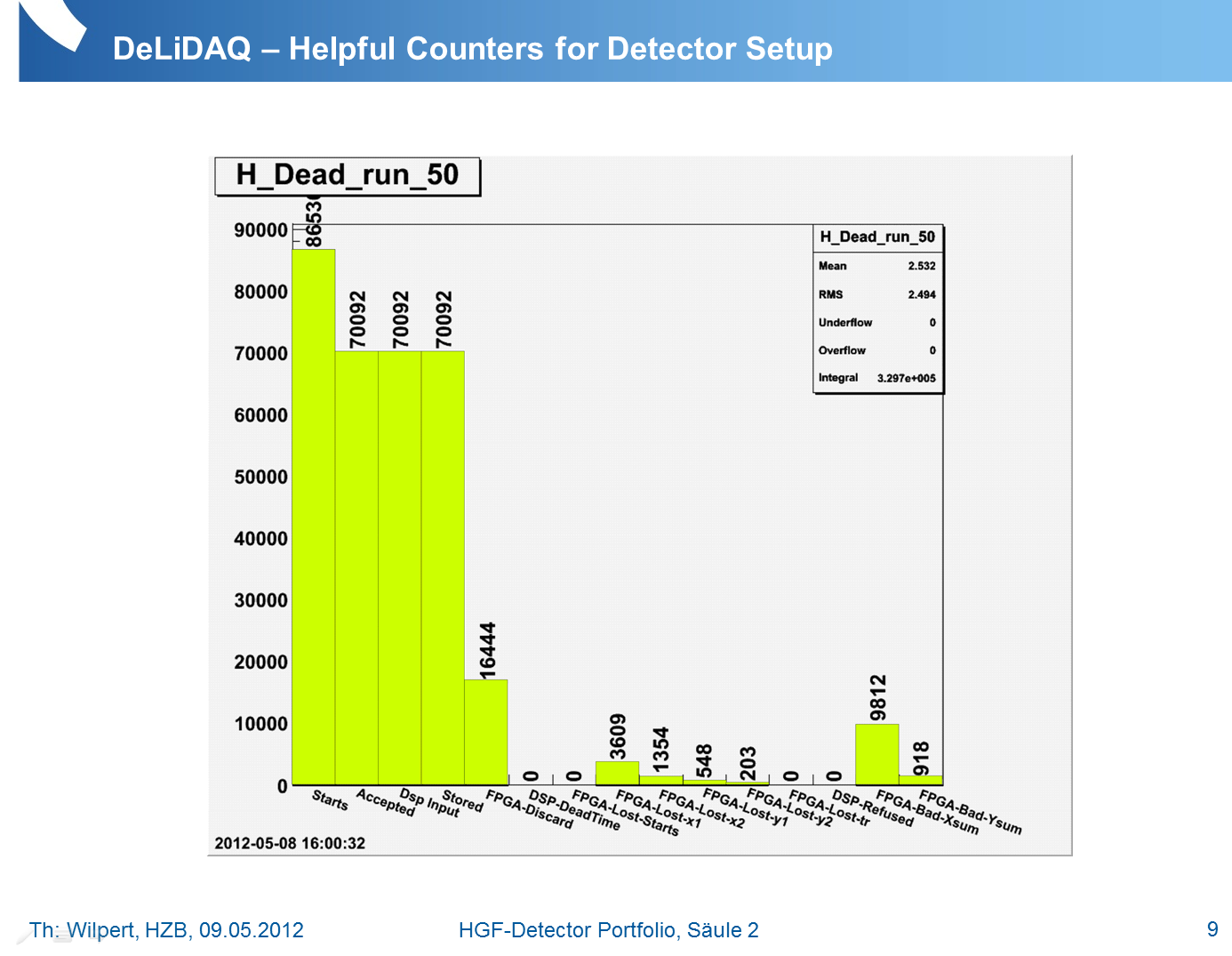 List mode: encoded event data (DeLiDAQ-1)
conventional raw list mode
conventional filtered list mode
packed list mode
0x00kmxxxx  0xkmiibbbb    0x00tttttt  0x0080xxxx  0x0081xxxx   0x0082xxxx  0x0083xxxx  0x0084xxxx
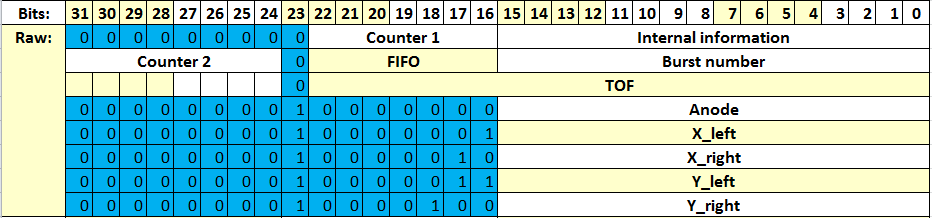 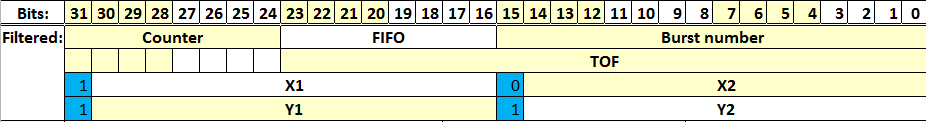 0x(8-F)xxx(0-7)xxx 0x(8-F)xxx(8-F)xxx
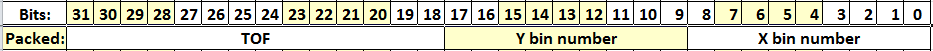 E.I.Litvinenko
18 Oct 2016
NOBUGS-2016 Conference      Kopenhagen              10
Example of DeLiDAQ-1 data file structure
[One file]
[Folders]
[Histograms; Parameters; Trees]
E.I.Litvinenko
18 Oct 2016
NOBUGS-2016 Conference      Kopenhagen              11
Why DeLiDAQ-1 saves data to ROOT files
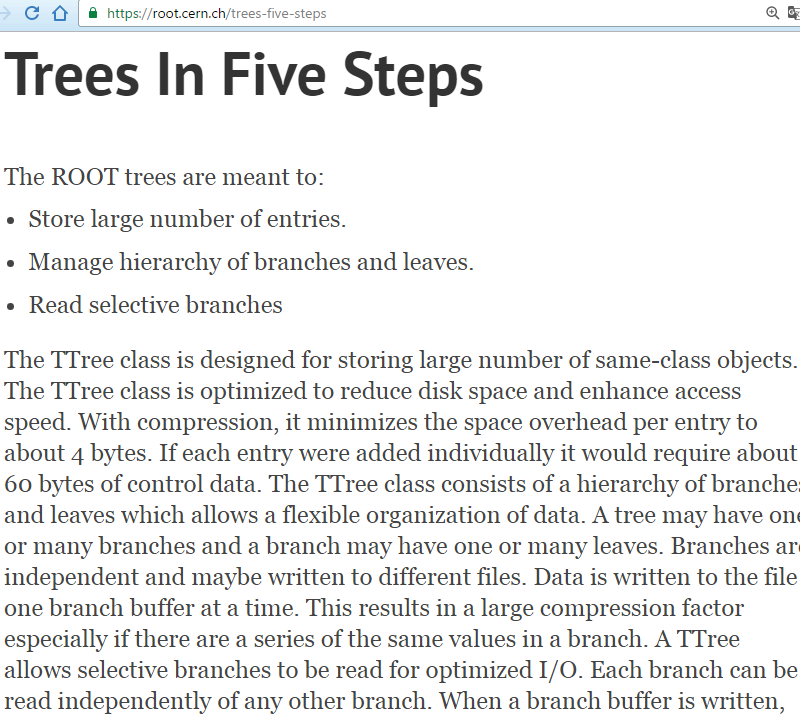 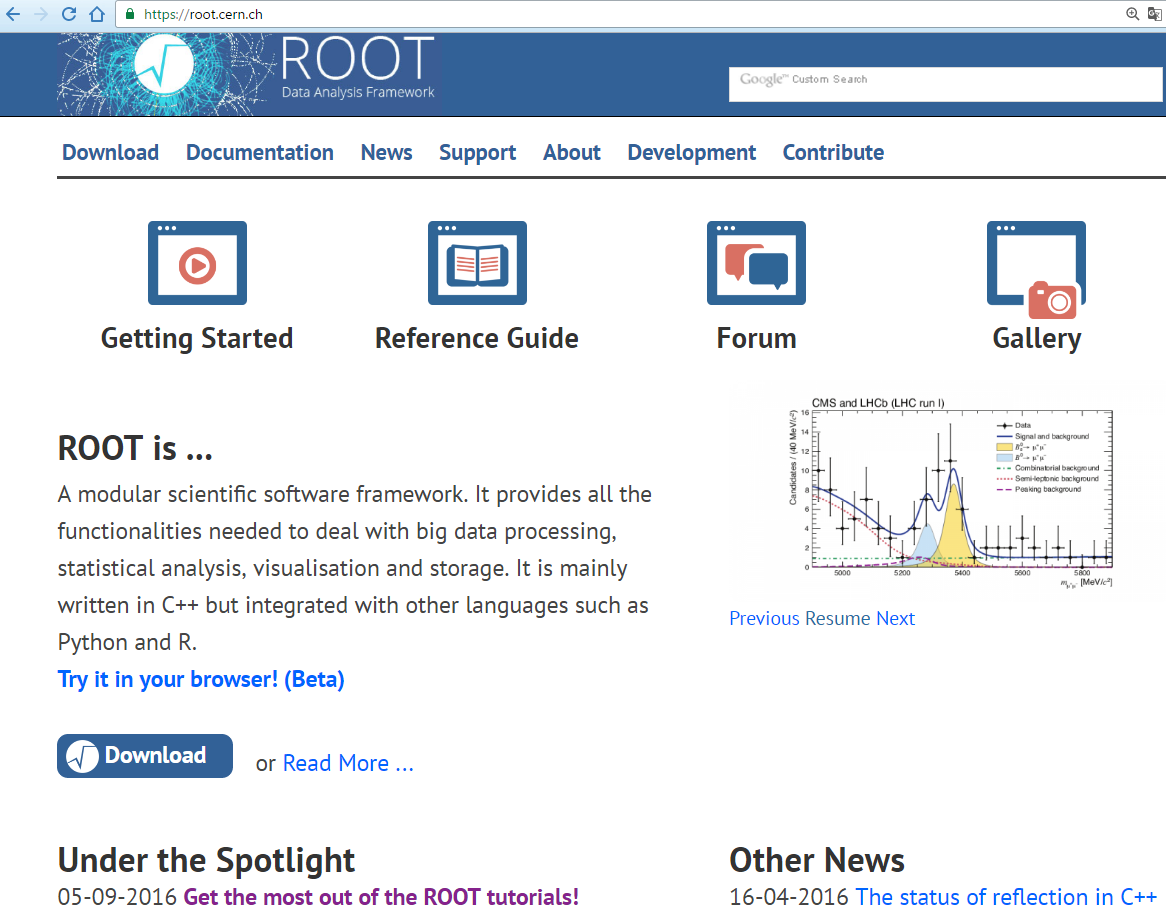 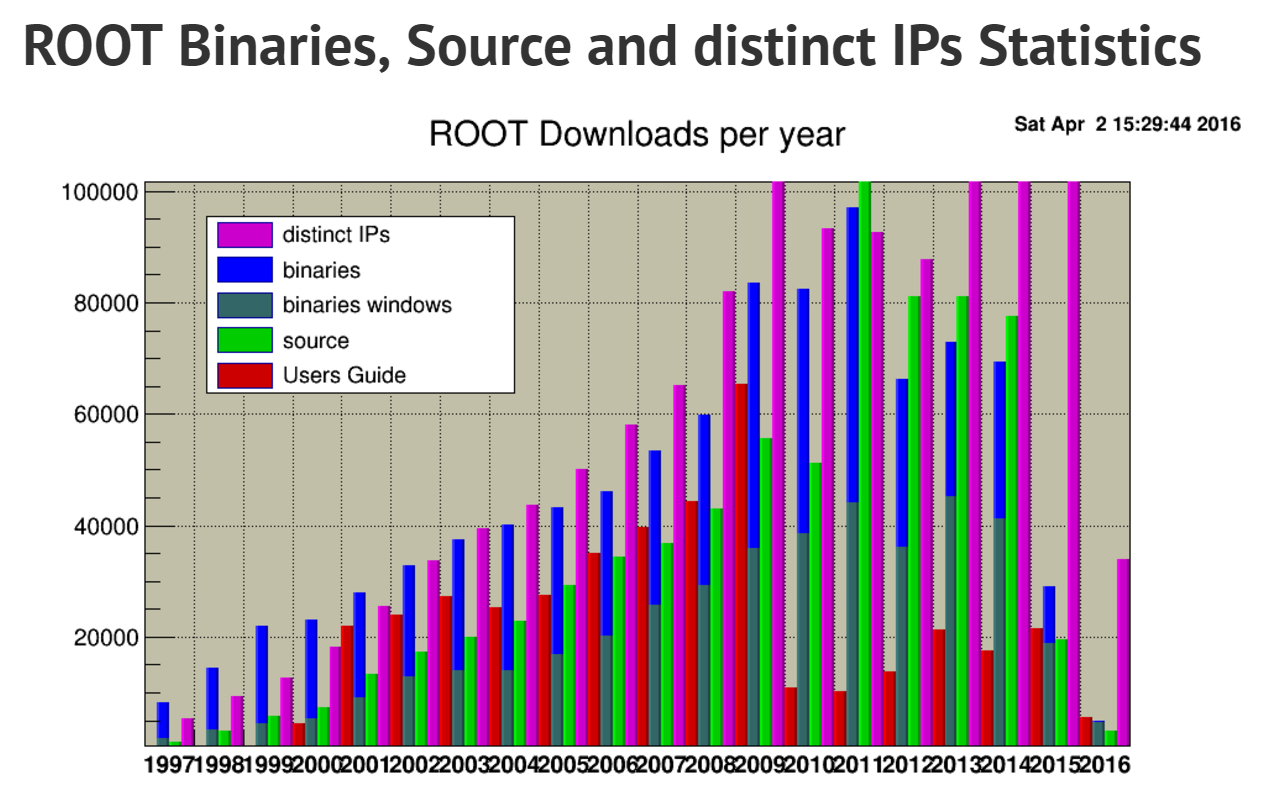 Every day, thousands of physicists use ROOT applications to analyze petabytes of data or to perform simulations.
E.I.Litvinenko
18 Oct 2016
NOBUGS-2016 Conference      Kopenhagen              12
ROOT file with list mode data
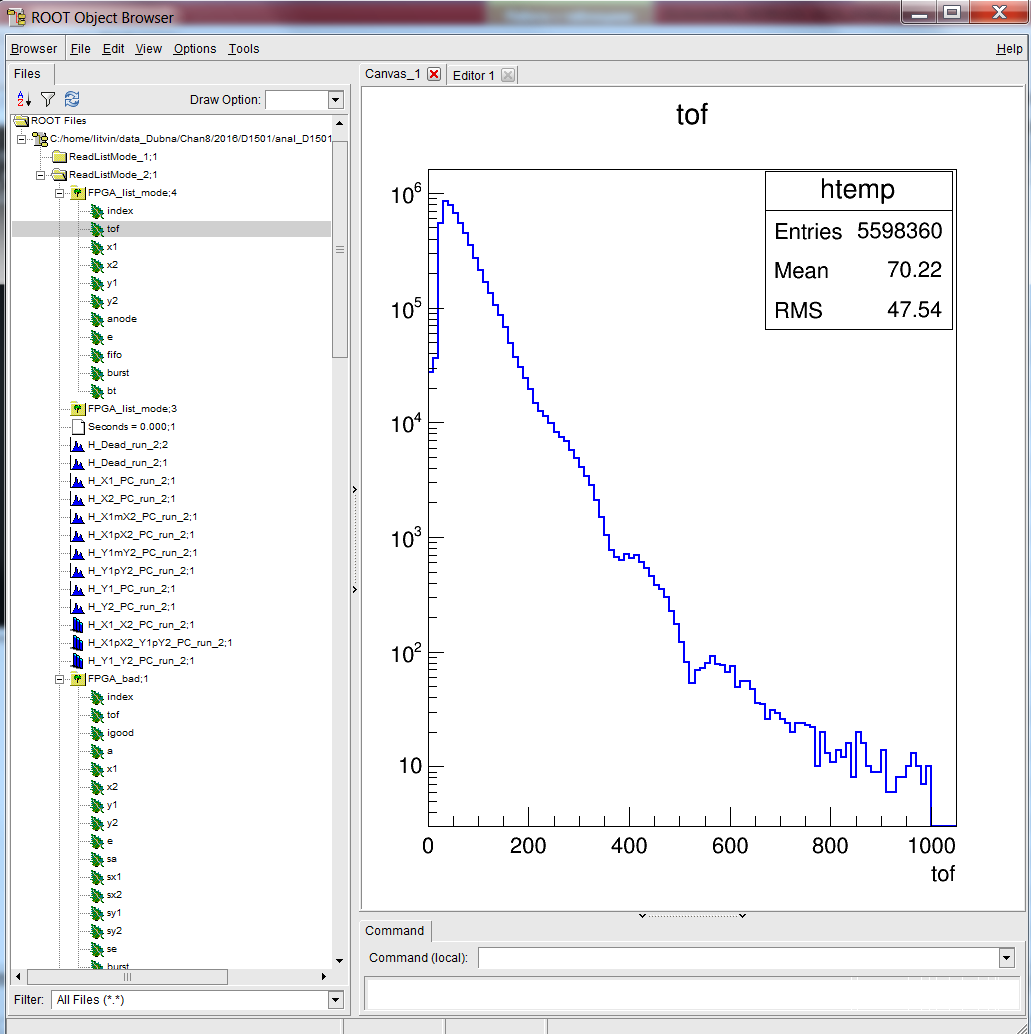 E.I.Litvinenko
18 Oct 2016
NOBUGS-2016 Conference      Kopenhagen              13
Revealing the problems (examples)
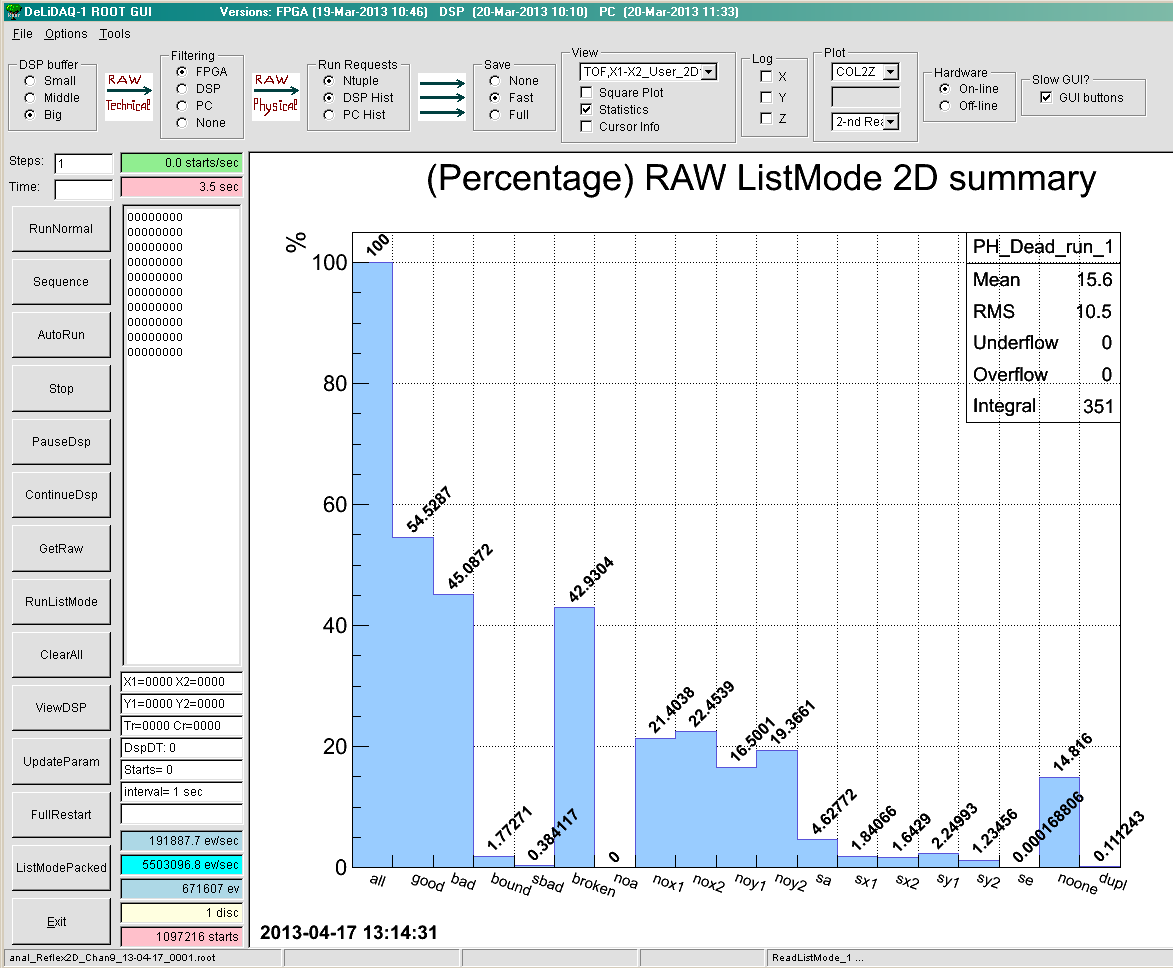 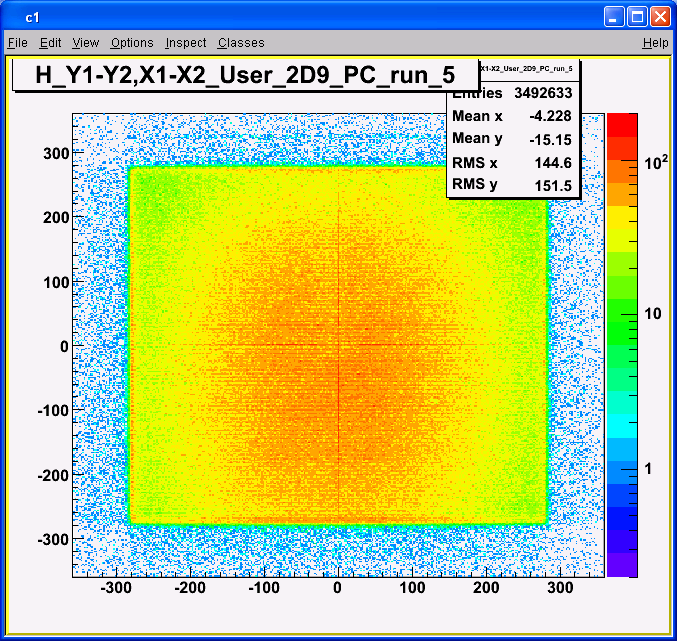 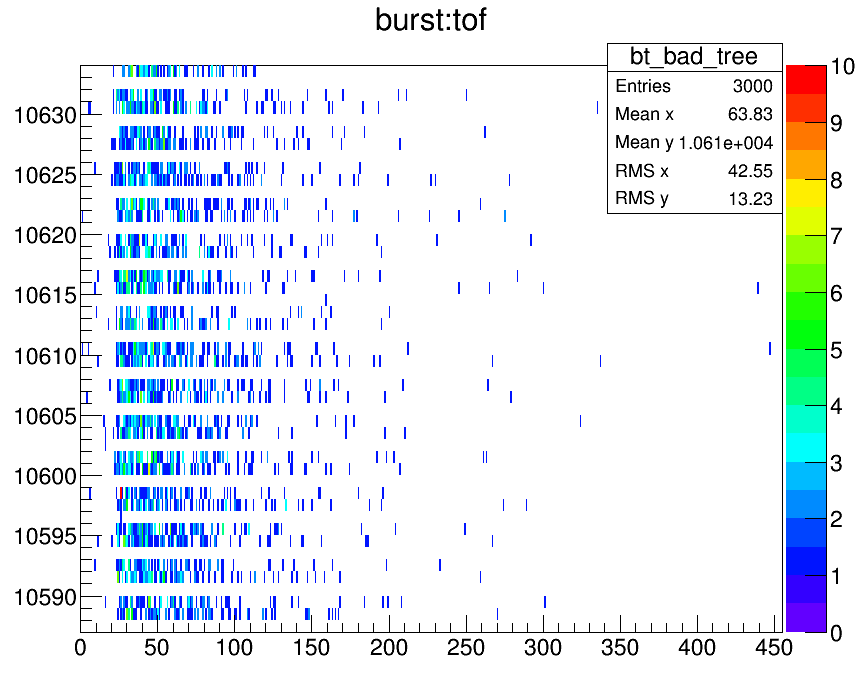 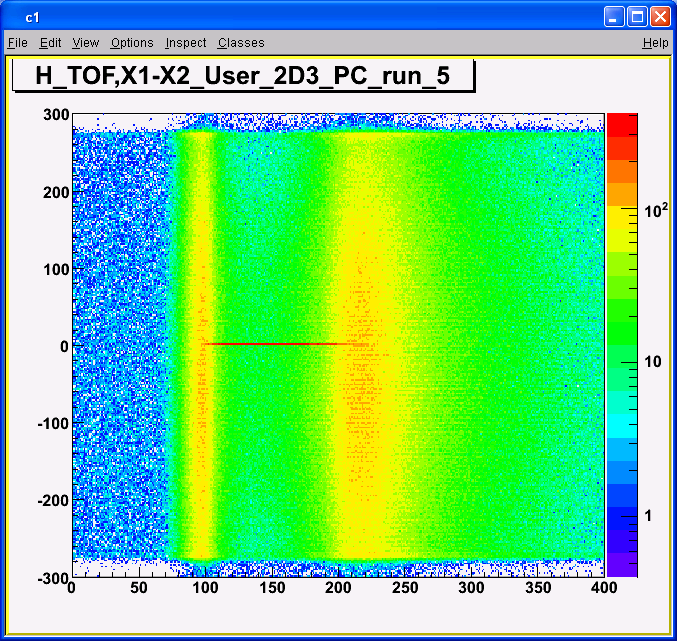 ELLADA program
Designed for express-analysis of the list mode data from the neutron spectrometer based on a proton telescope with electronic collimation of recoil protons, developed and created in the FLNP.
Raw input data, collected using the digitizer  N6724, produced by Caen, and CAEN MC2 Analyser software (10 ns timestamp resolution).
ELLADA converts the raw binary data to root file with four independent ROOT trees (lmp,lm1,lm2,lm3) 
At the next step ELLADA performs the building of the events:
lm0: t, e (timestamp, energy)
lm1: t, e
lm2: t, e
LM: t0,e0,t1,e1,t2,e2,t3,e3
lm3: t, e
E.I.Litvinenko
18 Oct 2016
NOBUGS-2016 Conference      Kopenhagen              15
ELLADA interface
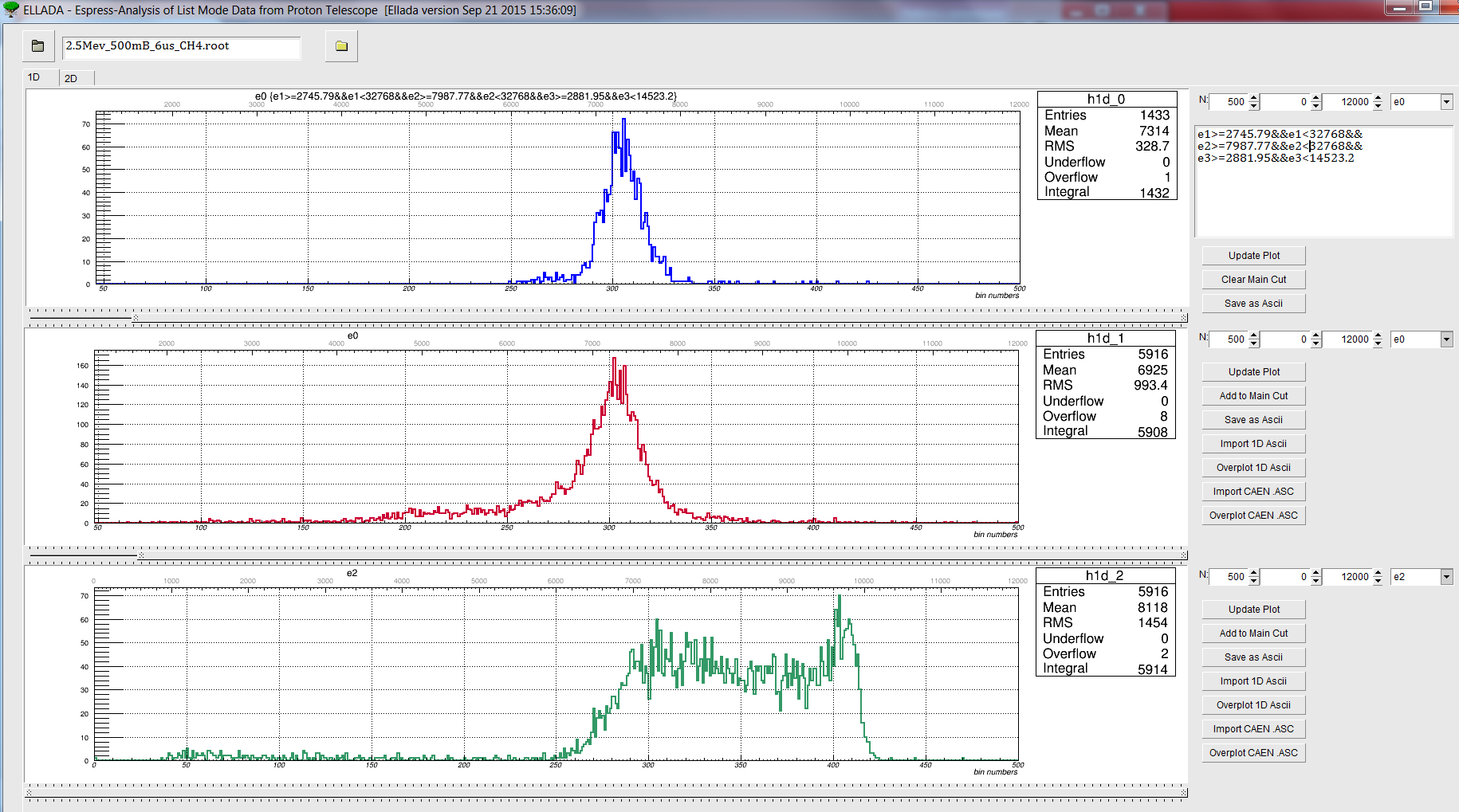 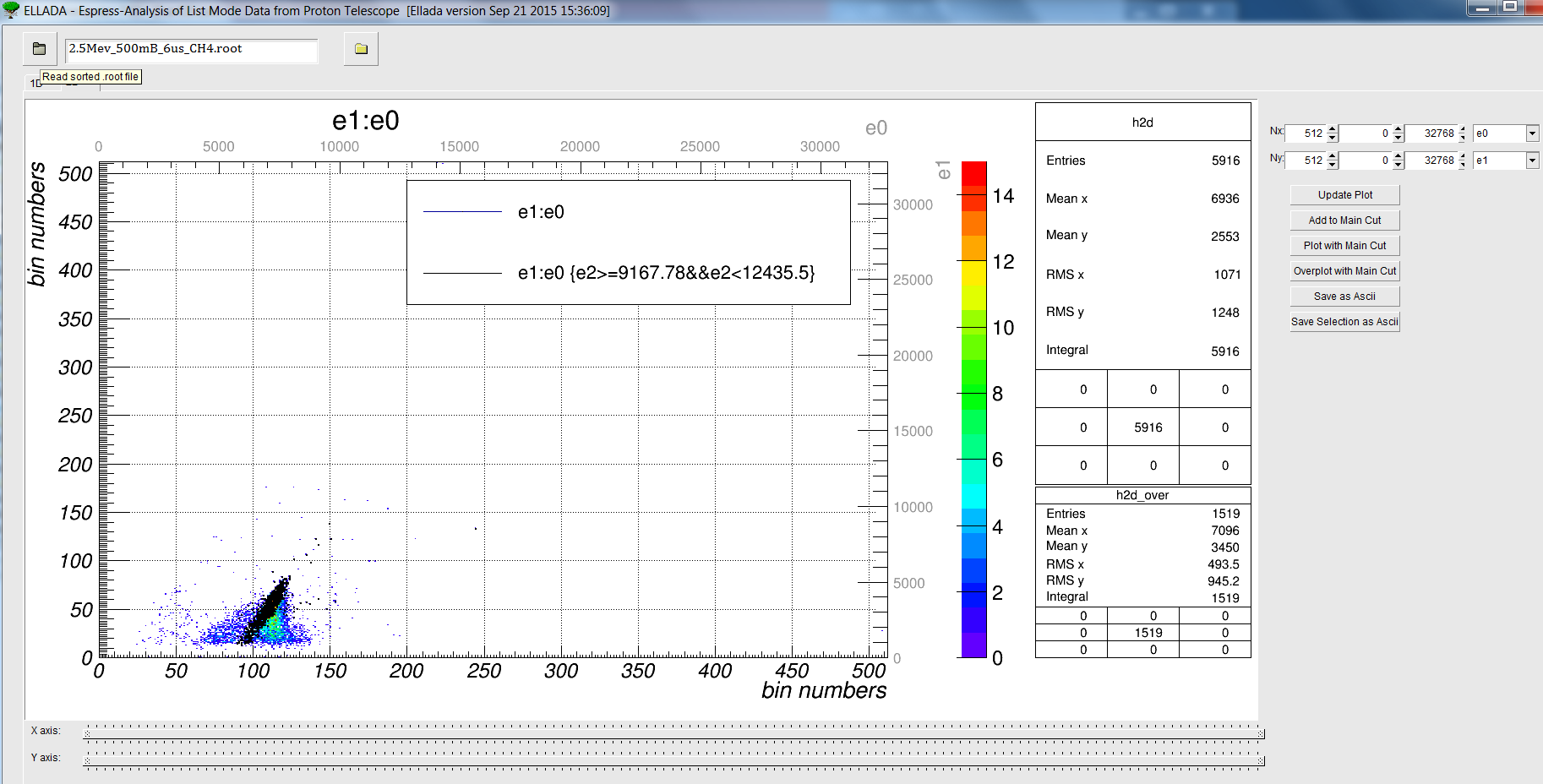 E.I.Litvinenko
18 Oct 2016
NOBUGS-2016 Conference      Kopenhagen              16
CaDeLin program
Designed for data acquisition and express-analysis of the list mode data from the delay line neutron detectors, developed and created in the FLNP.
Raw input data measurements using the digitizer  N6730 (running DPP-PHA firmware ), produced by Caen (2 ns timestamp resolution).
The raw data are saved directly to root file with several (from 5 to 8) independent ROOT trees (lm0,lm1,lm2,lm3,…,lm7)
The data sorting (building of the events) is performed later
lm0: t, e, w, … (timestamp, energy, waveform,…)
lm1: t, e, w, …
….
LM: tof,x1,x2,y1,y2
lm5: t, e. w, …
E.I.Litvinenko
18 Oct 2016
NOBUGS-2016 Conference      Kopenhagen              17
CaDeLin measurements with detector
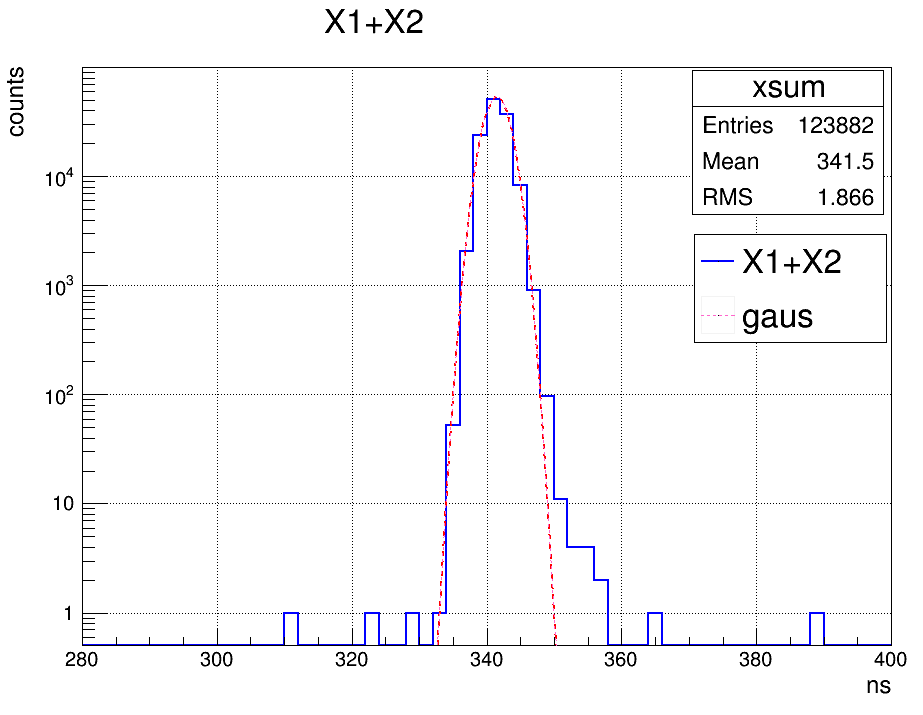 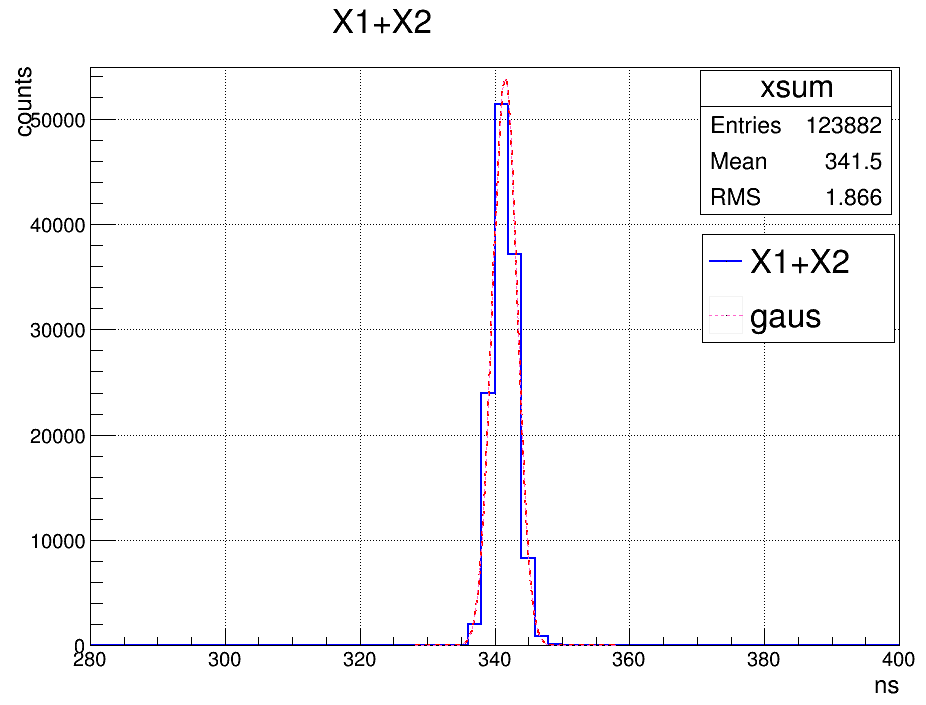 E.I.Litvinenko
18 Oct 2016
NOBUGS-2016 Conference      Kopenhagen              18
References
[ROOT]   Brun R, Rademakers F 1997 Nucl. Instrum. Meth. A 389(1) 81-6,  See also http://root.cern.ch
[List Mode Standard developments] http://www.iec.ch/dyn/www/f?p=103:23:0::::FSP_ORG_ID,FSP_LANG_ID:1244,25
[DeLiDAQ-1  (the most recent publication)]   Litvinenko E I, , Ryukhtin V, Bogdzel A A, Churakov A V, Farkas G, Hervoches Ch, Lukas P, Pilch J, Saroun J, Strunz P, Zhuravlev V V 2017 Upgrade of detectors of neutron instruments at Neutron Physics Laboratory in Řež  Nucl. Instruments Methods Phys. Res. A  841  5–11http://www.sciencedirect.com/science/article/pii/S0168900216310531(free access to the article until 4-Dec-2016)
[Proton telescope]   Milkov V M, Panteleev T T, Bogdzel A, Shvetsov V N, Kutuzov S, Borzakov S B and Sedyshev P V 2012  Physics of Particles and Nuclei Letters  9(6) 508-16
[Caen]    http://www.caen.it
Paepen J, Peerani P, Schillebeeckx P, Tomanin A and Wynants R 2013 Use of a CAEN digitiser for nuclear safeguards and security applications with a scintillator detector JRC Sci. Tech. reports JRC87790. doi: 10.2787/87780
E.I.Litvinenko
18 Oct 2016
NOBUGS-2016 Conference      Kopenhagen              19